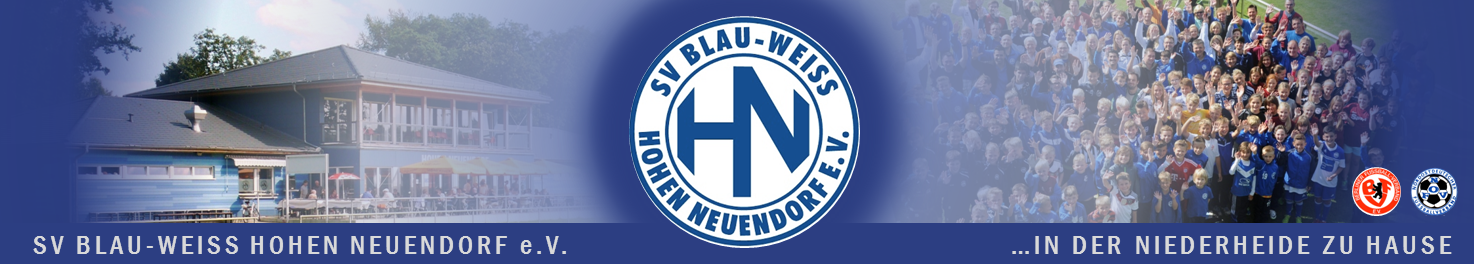 Jugendvollversammlung
am 22.10.2019 um 18.00 Uhr
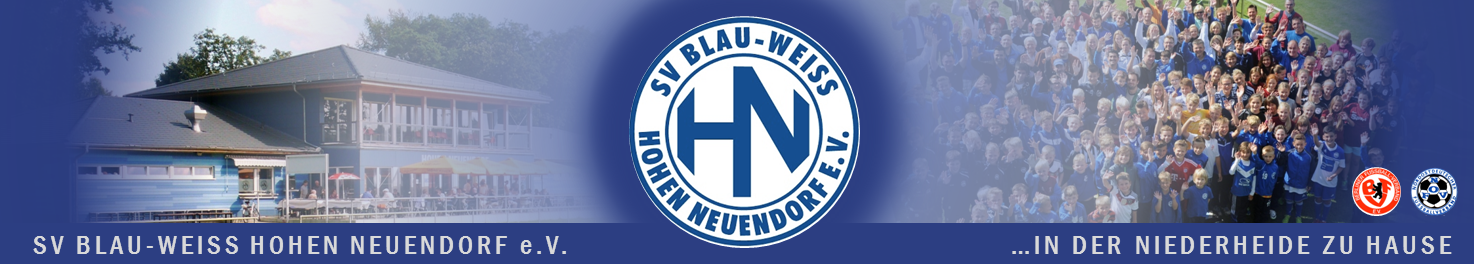 Tagesordnung:
Begrüßung durch den Jugendleiter
Feststellung der ordnungsgemäßen Ladung 
Anträge zur Erweiterung der Tagesordnung				- Beschluss -
Diskussion und Beschlussfassung über vorliegende Anträge			
Bericht der Jugendleitung
Bericht des Kassenwartes der Jugend
Aussprache zu den TOP´en 5+6
Entlastung der Jugendleitung					- Beschluss -
Berufung eines Wahlleiters					
Wahlen der Jugendleitung
Einer Jugendleiterin/eines Jugendleiters				- Beschluss -
Einer stellvertretenden Jugendleiterin/eines stellvertretenden Jugendleiters	- Beschluss -
Einer Kassenwartin/eines Kassenwarts 	 			- Beschluss -
Einer Zeugwartin/eines Zeugwarts 				- Beschluss -
Bis zu fünf Beisitzerinnen/Beisitzer				- Beschluss –
10.	Festlegung der Schwerpunkte der zukünftigen Jugendarbeit im Verein
11.	Schlusswort
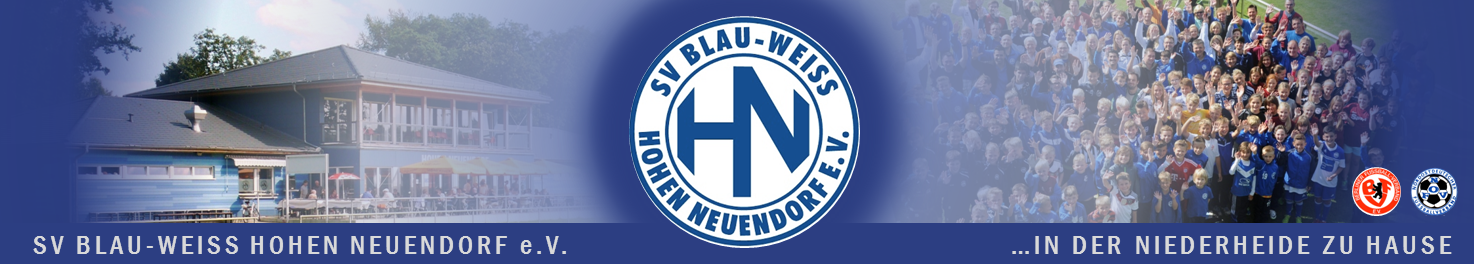 Tagesordnung:
Begrüßung durch den Jugendleiter
Feststellung der ordnungsgemäßen Ladung 
Anträge zur Erweiterung der Tagesordnung				- Beschluss -
Diskussion und Beschlussfassung über vorliegende Anträge	
Bericht der Jugendleitung
Bericht des Kassenwartes der Jugend
Aussprache zu den TOP´en 5+6
Entlastung der Jugendleitung					- Beschluss -
Berufung eines Wahlleiters					
Wahlen der Jugendleitung
Einer Jugendleiterin/eines Jugendleiters				- Beschluss -
Einer stellvertretenden Jugendleiterin/eines stellvertretenden Jugendleiters	- Beschluss -
Einer Kassenwartin/eines Kassenwarts 	 			- Beschluss -
Einer Zeugwartin/eines Zeugwarts 				- Beschluss -
Bis zu fünf Beisitzerinnen/Beisitzer				- Beschluss –
10.	Festlegung der Schwerpunkte der zukünftigen Jugendarbeit im Verein
11.	Schlusswort
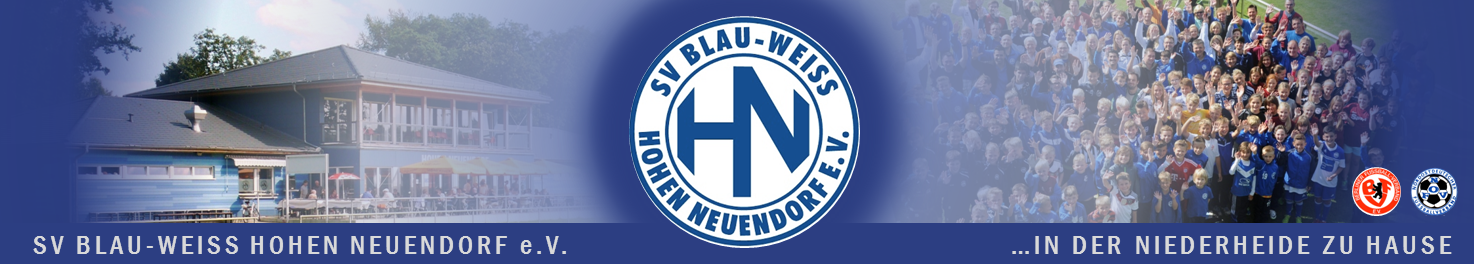 Tagesordnung:
Begrüßung durch den Jugendleiter
Feststellung der ordnungsgemäßen Ladung 
Anträge zur Erweiterung der Tagesordnung		- Beschluss – 
Diskussion und Beschlussfassung über vorliegende Anträge
Bericht der Jugendleitung
Bericht des Kassenwartes der Jugend
Aussprache zu den TOP´en 5+6
Entlastung der Jugendleitung					- Beschluss -
Berufung eines Wahlleiters					
Wahlen der Jugendleitung
Einer Jugendleiterin/eines Jugendleiters				- Beschluss -
Einer stellvertretenden Jugendleiterin/eines stellvertretenden Jugendleiters	- Beschluss -
Einer Kassenwartin/eines Kassenwarts 	 			- Beschluss -
Einer Zeugwartin/eines Zeugwarts 				- Beschluss -
Bis zu fünf Beisitzerinnen/Beisitzer				- Beschluss –
10.	Festlegung der Schwerpunkte der zukünftigen Jugendarbeit im Verein
11.	Schlusswort
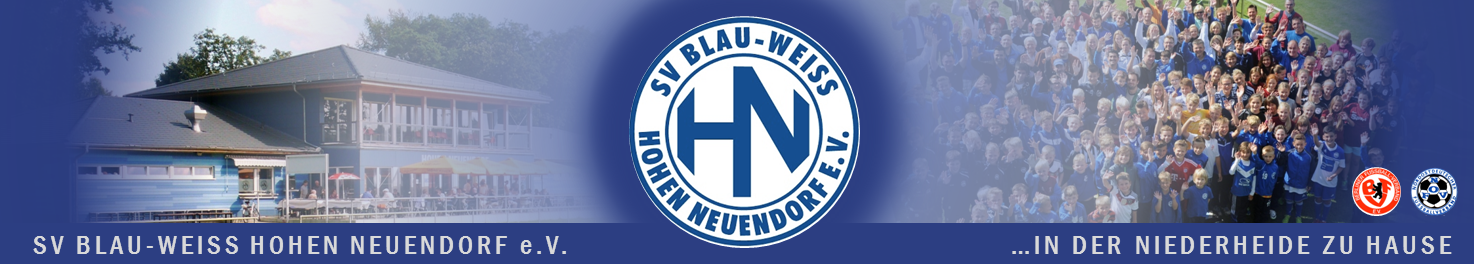 Tagesordnung:
Begrüßung durch den Jugendleiter
Feststellung der ordnungsgemäßen Ladung 
Anträge zur Erweiterung der Tagesordnung				- Beschluss – 
Diskussion und Beschlussfassung über vorliegende Anträge
Bericht der Jugendleitung
Bericht des Kassenwartes der Jugend
Aussprache zu den TOP´en 5+6
Entlastung der Jugendleitung					- Beschluss -
Berufung eines Wahlleiters
Wahlen der Jugendleitung
Einer Jugendleiterin/eines Jugendleiters				- Beschluss -
Einer stellvertretenden Jugendleiterin/eines stellvertretenden Jugendleiters	- Beschluss -
Einer Kassenwartin/eines Kassenwarts 	 			- Beschluss -
Einer Zeugwartin/eines Zeugwarts 				- Beschluss -
Bis zu fünf Beisitzerinnen/Beisitzer				- Beschluss –
10.	Festlegung der Schwerpunkte der zukünftigen Jugendarbeit im Verein
11.	Schlusswort
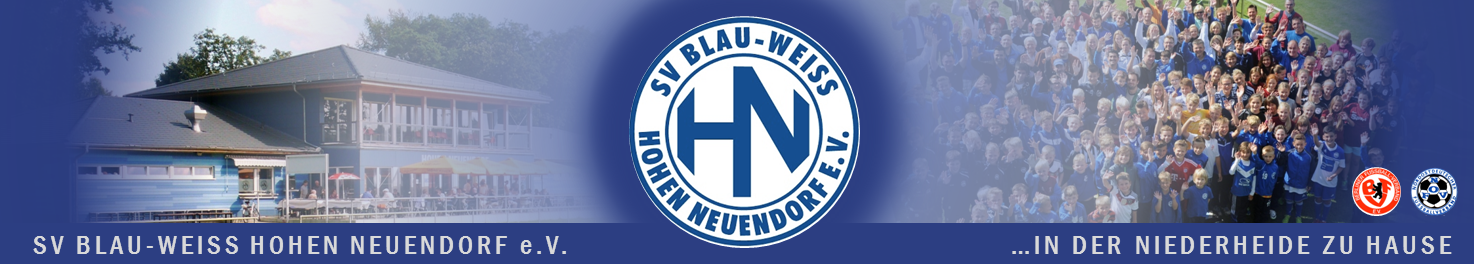 Tagesordnung:
Begrüßung durch den Jugendleiter
Feststellung der ordnungsgemäßen Ladung 
Anträge zur Erweiterung der Tagesordnung				- Beschluss – 
Diskussion und Beschlussfassung über vorliegende Anträge
Bericht der Jugendleitung
Bericht des Kassenwartes der Jugend
Aussprache zu den TOP´en 5+6
Entlastung der Jugendleitung					- Beschluss -
Berufung eines Wahlleiters
Wahlen der Jugendleitung
Einer Jugendleiterin/eines Jugendleiters				- Beschluss -
Einer stellvertretenden Jugendleiterin/eines stellvertretenden Jugendleiters	- Beschluss -
Einer Kassenwartin/eines Kassenwarts 	 			- Beschluss -
Einer Zeugwartin/eines Zeugwarts 				- Beschluss -
Bis zu fünf Beisitzerinnen/Beisitzer				- Beschluss –
10.	Festlegung der Schwerpunkte der zukünftigen Jugendarbeit im Verein
11.	Schlusswort
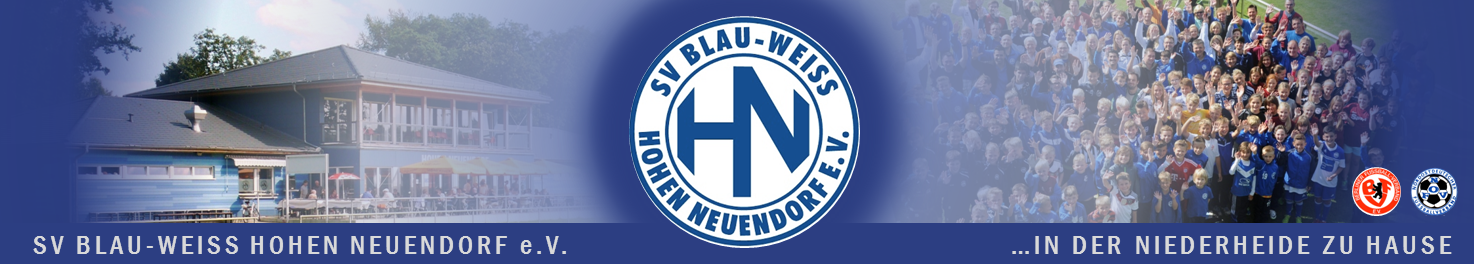 Bericht des Jugendvorstandes
Positive Resonanz in diesem Jahr zur Jugendvollversammlung (Vergleich zu 2018)
JAKO-Ausstattung; etwas mehr als 200 Sets ausgegeben
Sets nochmal mit höherer Förderung belegt
Derzeit noch auf 60€ (bis D-Junioren) und 90€ (C-Junioren) bis zum 31.12.2019
Trikots angeschafft (4 Mannschaften fehlen noch)
Dank an die Sponsoren!
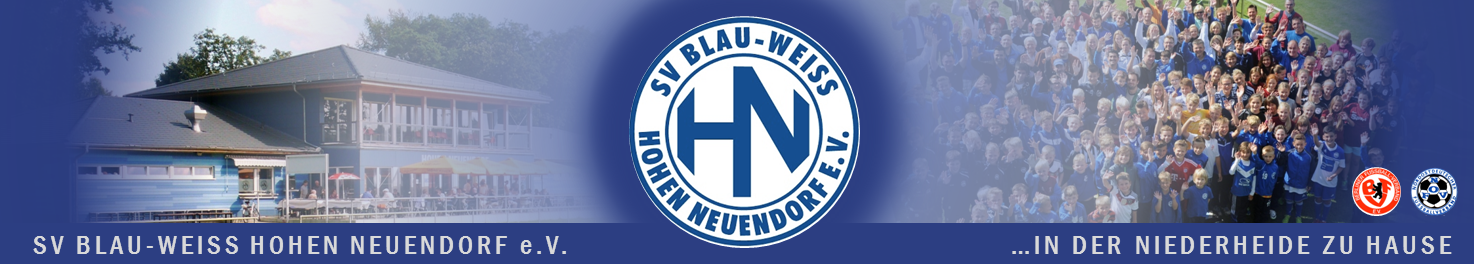 Bericht des Jugendvorstandes:
Rückblick der Saison 2018/19:
Aufstieg der A-Junioren in die Landesliga
Pokalsieg B-Mädchen
Staffelsieg 2. C-Junioren
F-Pool eingeführt
2. E-Junioren Hinrunden-Staffelsieg ohne Punktverlust
C-Mädchen Klassenerhalt höchste Spielklasse
Schmerzhafter Abstieg der B-Junioren
Knapp verpasster Aufstieg der B-Juniorinnen in die Bundesliga (verspielt am letzten Spieltag!)
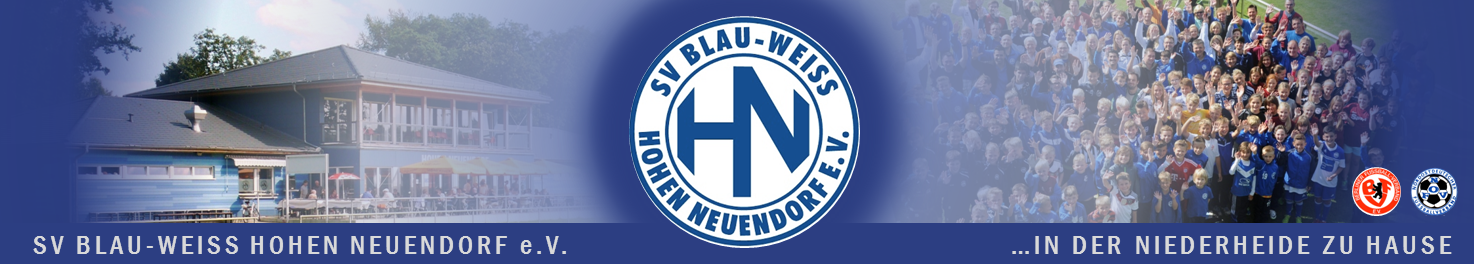 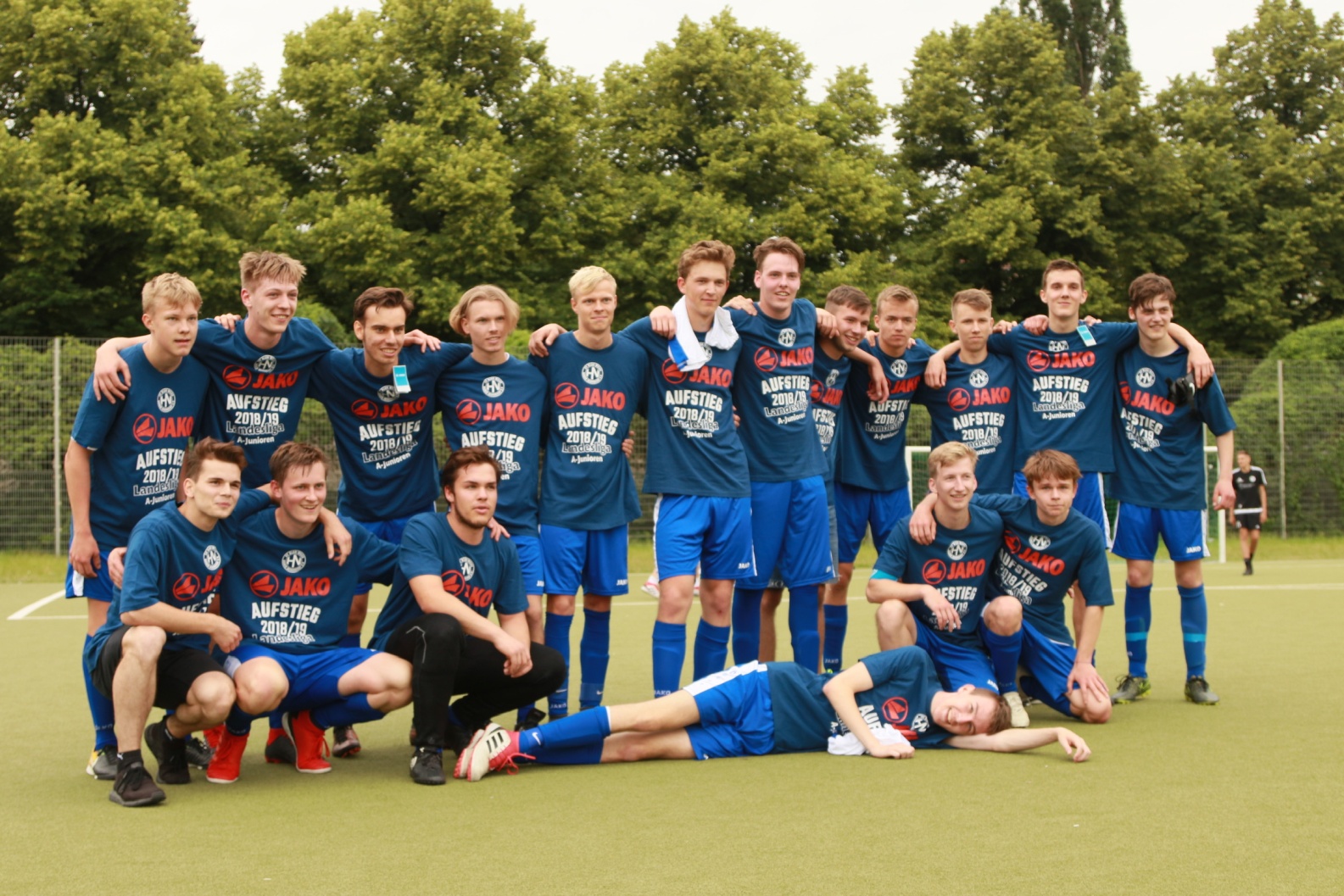 A-Junioren Landesliga
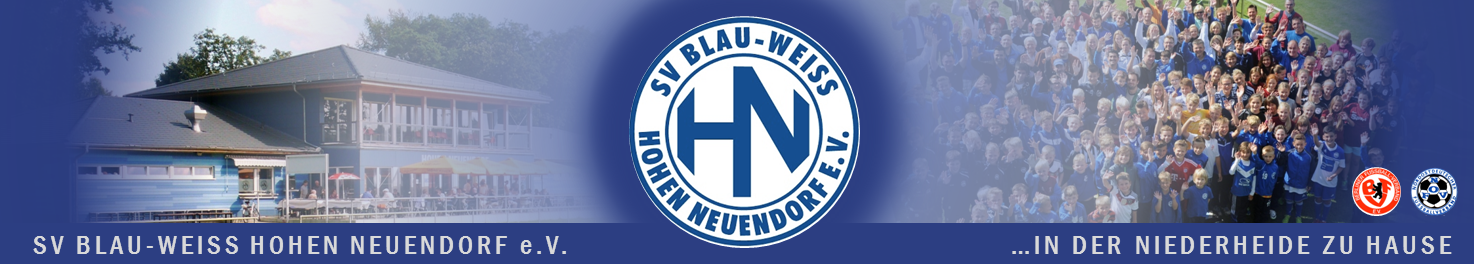 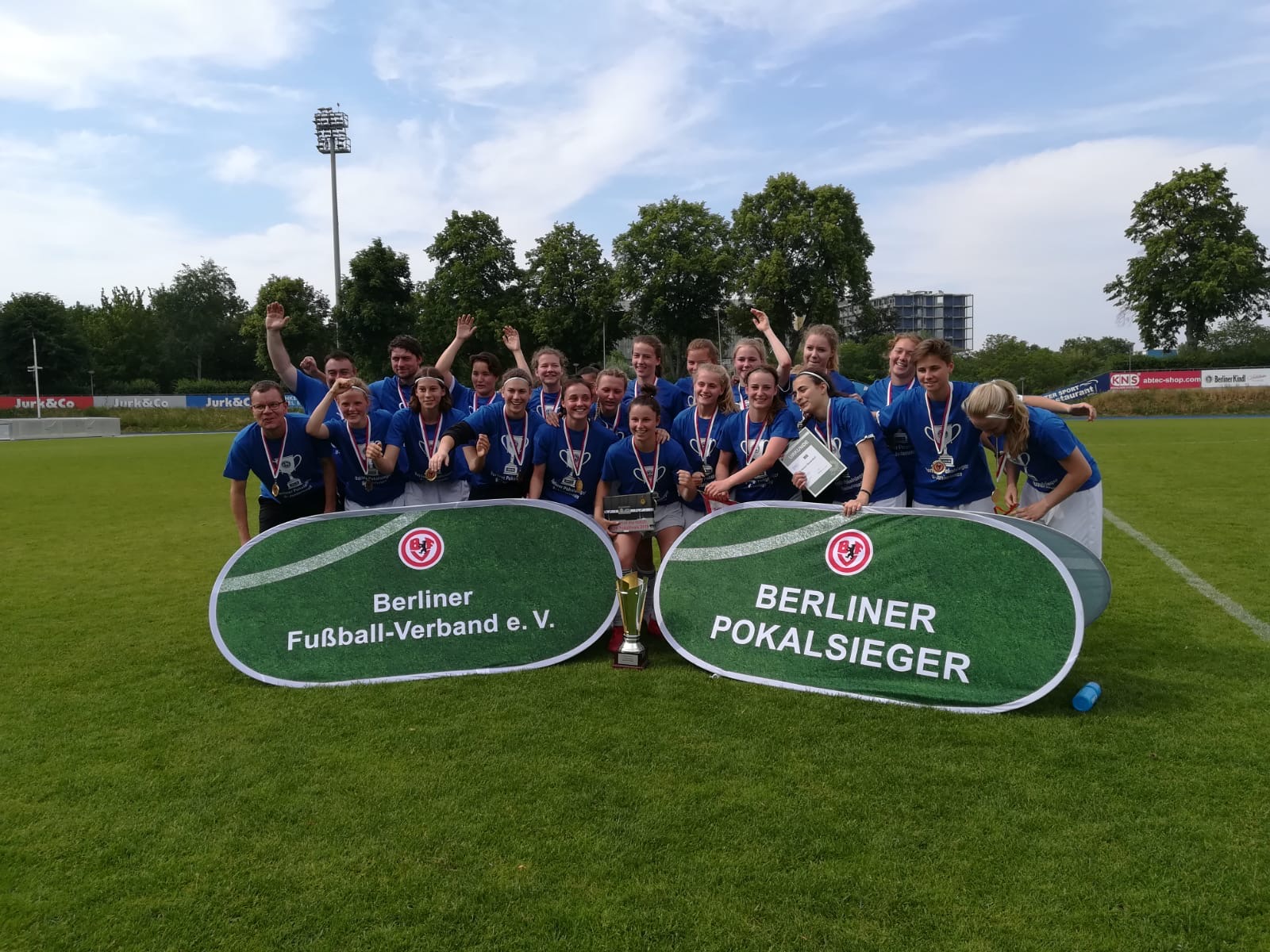 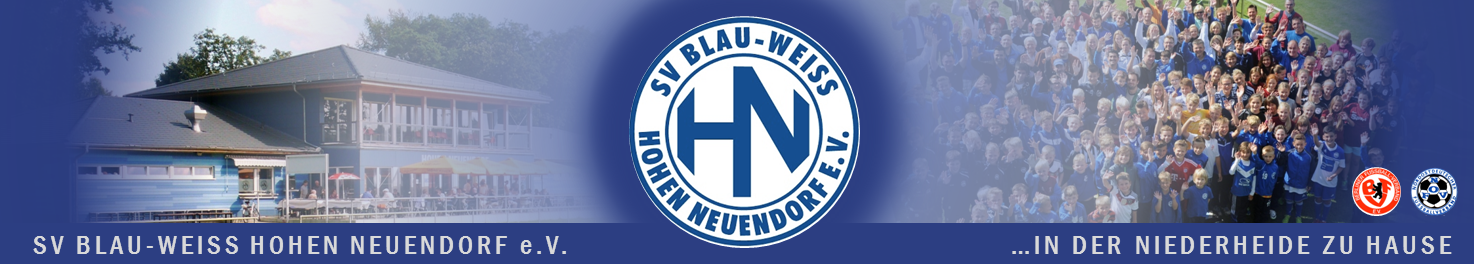 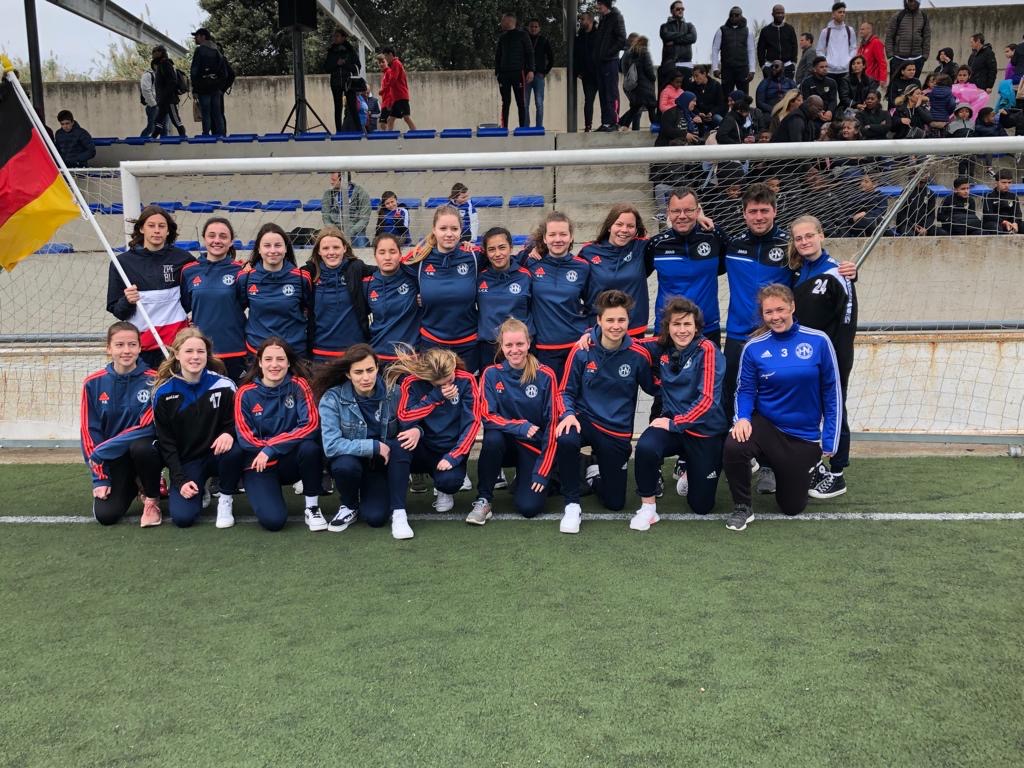 B-Juniorinnen Verbandsliga
B-Junioren Kreisliga
C-Junioren Bezirksliga
C-Juniorinnen Verbandsliga
1. D-Junioren Bezirksliga
2. D-Junioren Kreisklasse
3. D-Junioren Kreisklasse B
4. D-Junioren Kreisklasse C
1. E-Junioren Landesklasse
2. E-Junioren Bezirksklasse
3. E-Junioren Kreisklasse B
4. E-Junioren
F-Pool
Neu aufgelegt
Dank an Maurice Seifert für die Idee
Trainerinnen Anja, Lilli und Alicja
Trainer Detlef und Maurice
1. G-Junioren
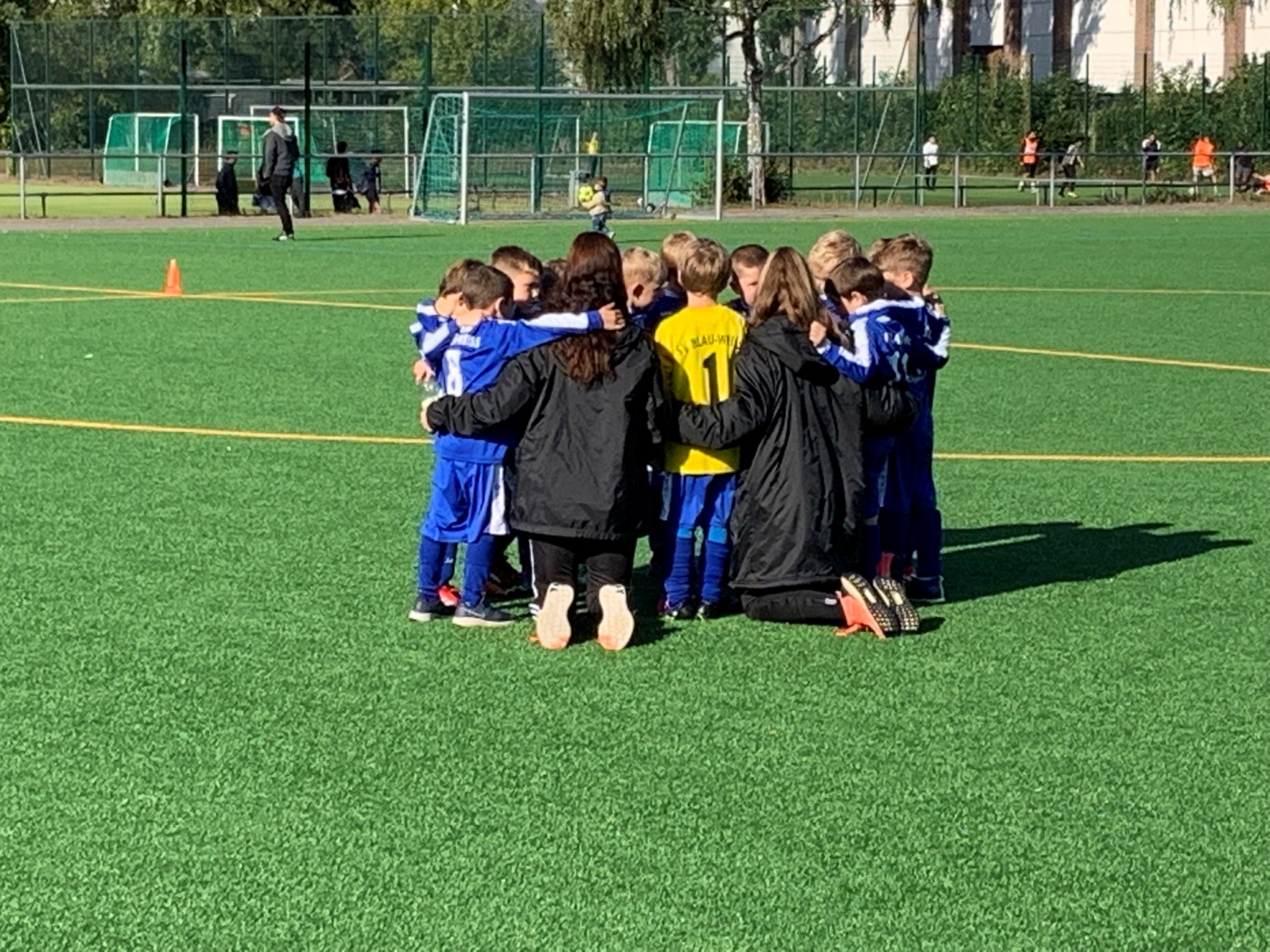 F-Mädchen und 2. G-Junioren
Dank an Olaf Pries für die Arbeit im Mädchen- und Minibereich
AG Mädchen
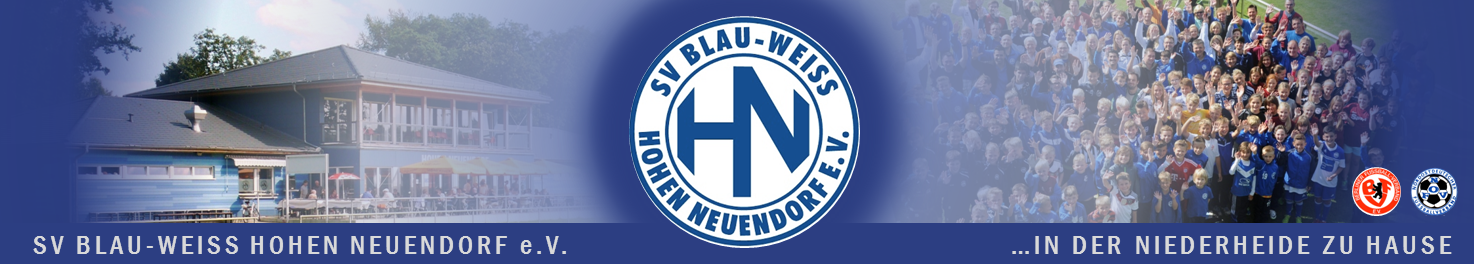 Bericht des Jugendvorstandes:
Saison 2019/20:
C-Mädchen im Neuaufbau; D-Mädchen integriert
Verbindung B-Mädchen  Frauen
Verbindung A-Junioren  Männer
B-Mädchen spielen bei den Jungs
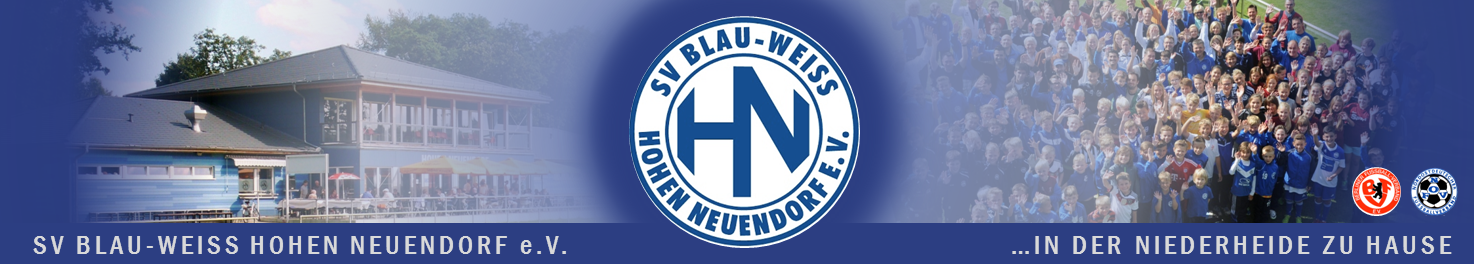 Bericht des Jugendvorstandes:
Trainer Saison 2018/19: 33
Trainer Saison 2019/20: 38 
Dank an die Trainerteams
Teilnehmeranzahlen
Verpflegung, Trikotsets, Pokale etc.
Dank an die Trainerinnen und Trainer
Dank an die Kinder für die Teilnahme
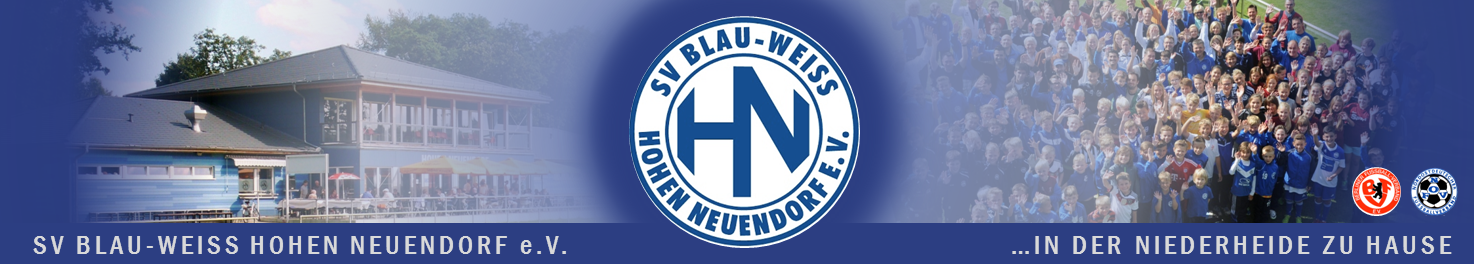 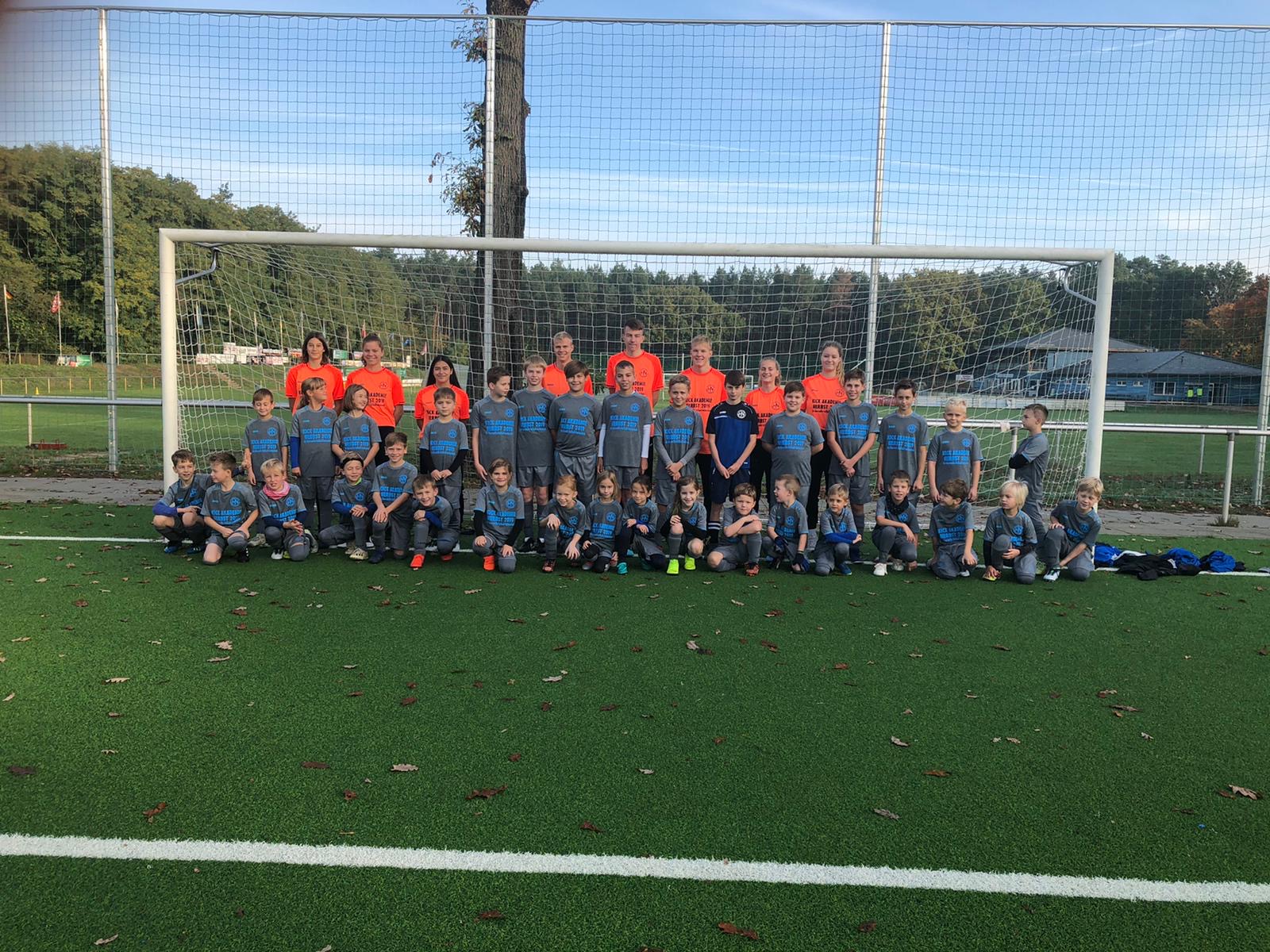 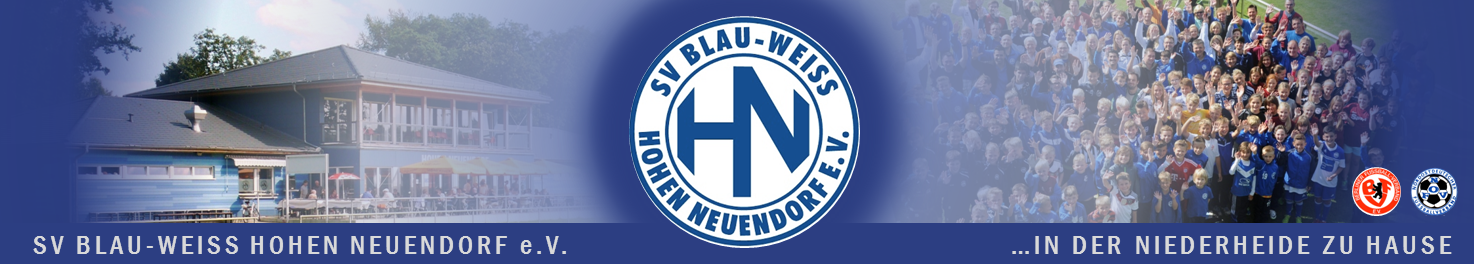 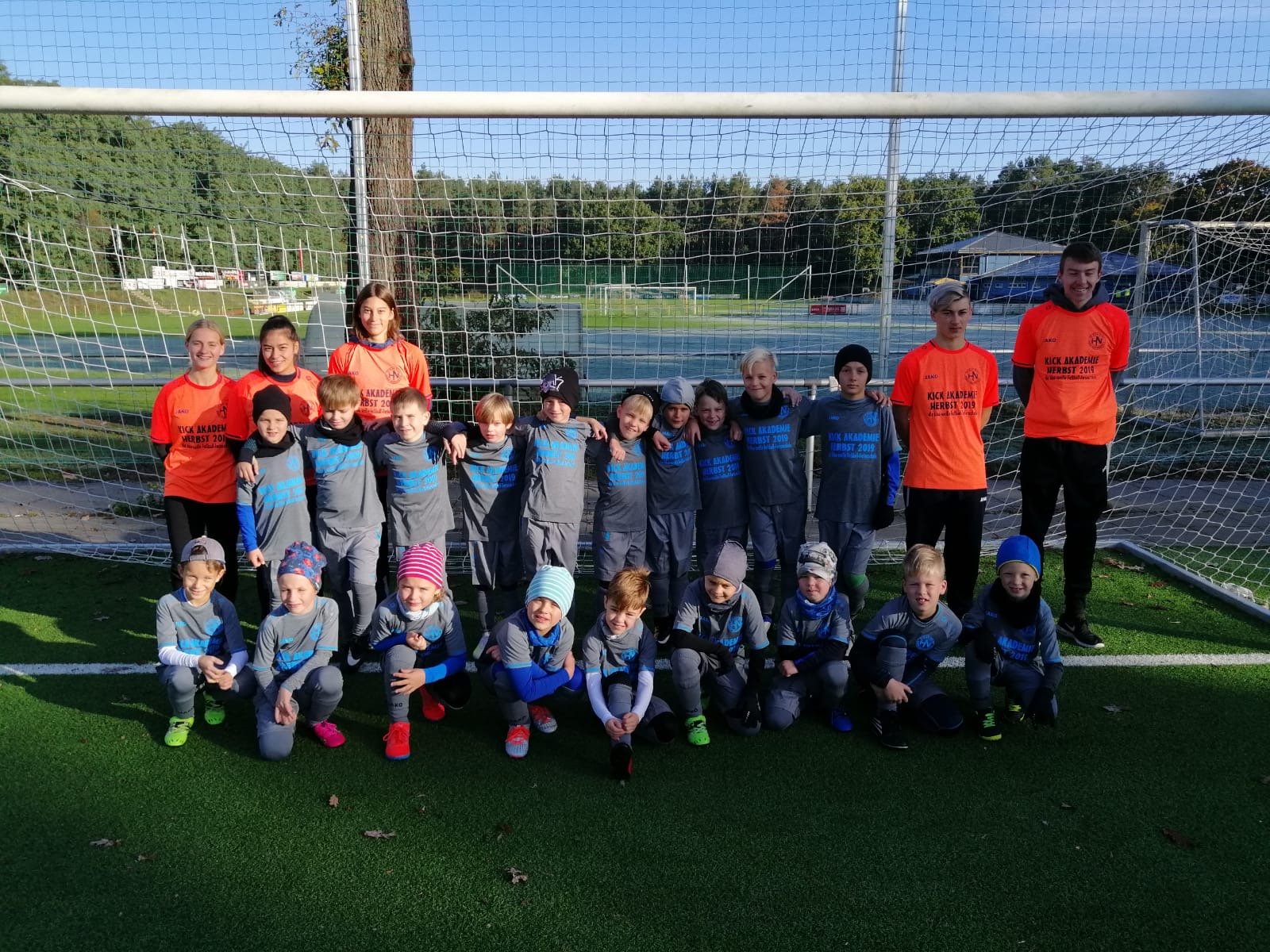 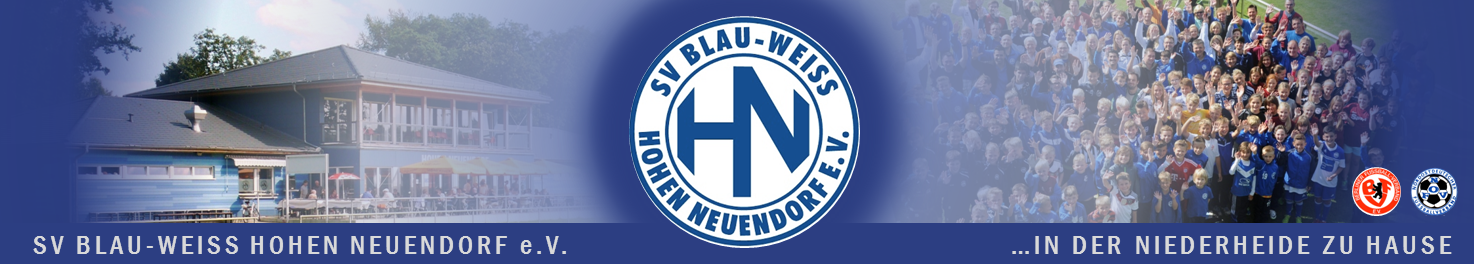 KickAkademie
Überragende Teilnehmerzahlen
Verpflegung vom Casino in Zusammenarbeit mit Martin Grönke, vielen Dank!
Auch das Bel Paese hat sich daran beteiligt. Vielen Dank!
 Dank an die Trainerinnen und Trainer, die diese KickAkademien überhaupt ermöglichen
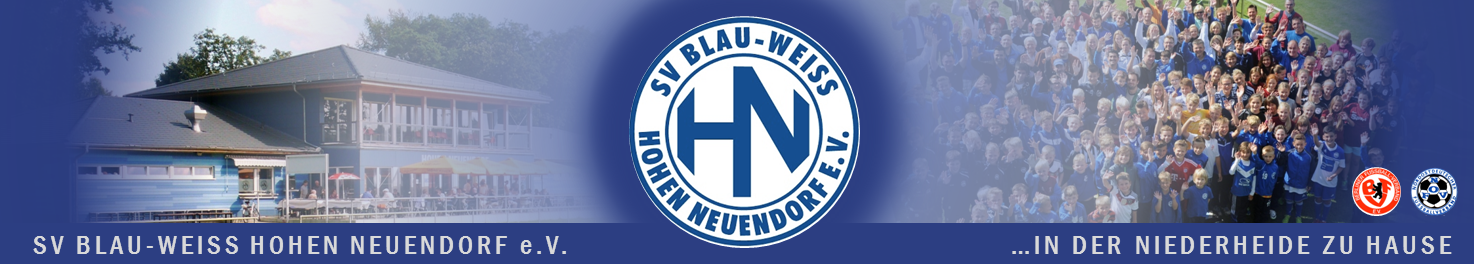 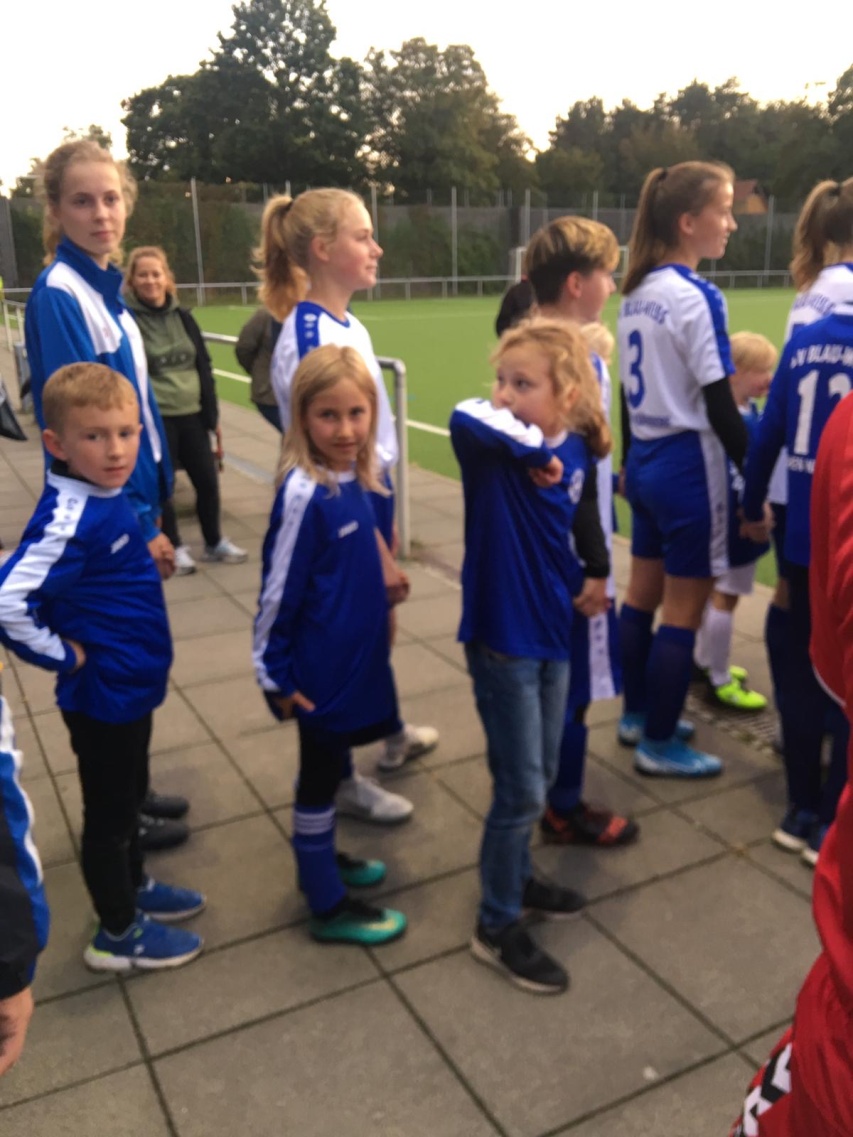 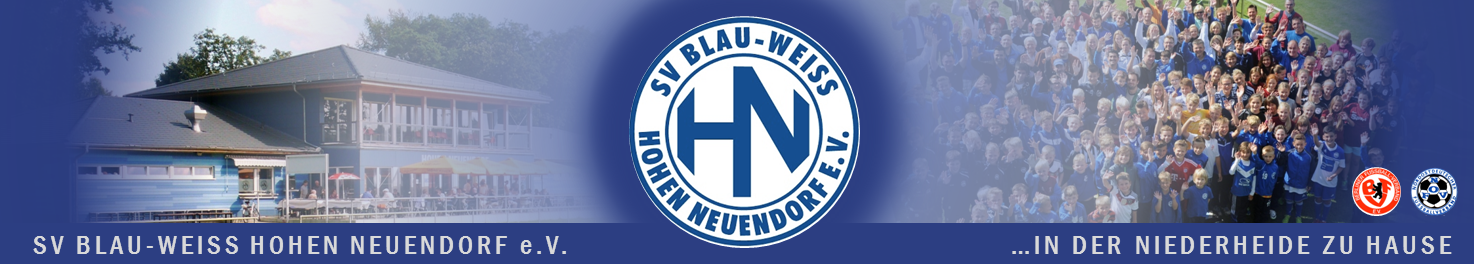 Bericht des Jugendvorstandes:
Dank an die Eltern und die zahlreichen Einlaufkinder
Wir sind bemüht, den Kids dieses Gefühl weiterhin zu vermitteln.
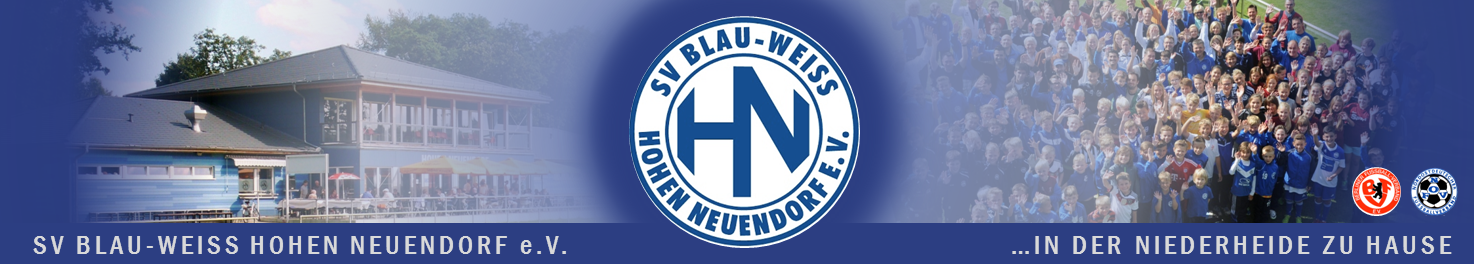 Bericht des Jugendvorstandes:
Dank an die BufDi´s  2018/19, Hannes Freyer, Yannick Gebel, Yannick Hann & Christopher Voigt
Alle Vier haben sich toll eingebracht und den Verein durch ihr Engagement nach vorne gebracht
Anekdote Lehrgang Leonard Kühn
Anekdote „Wenn der Chef kommt tu wenigstens so als würdest Du arbeiten“
Neue BufDis: Tim Marscheider & Christopher Leps
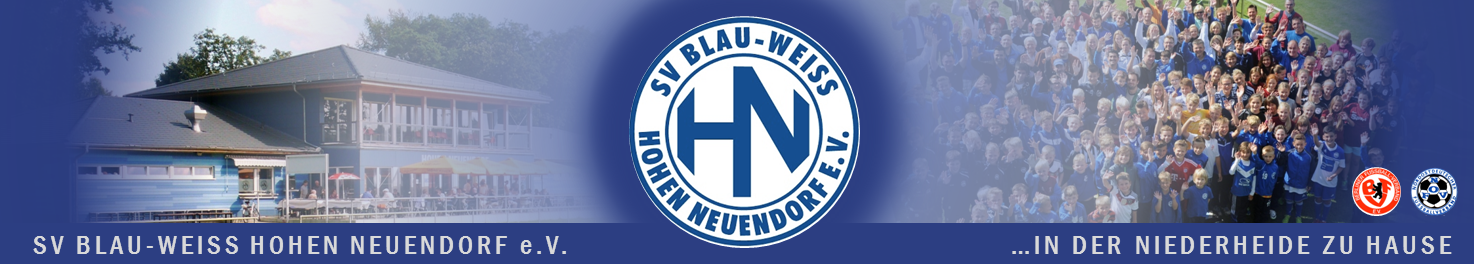 Tagesordnung:
Begrüßung durch den Jugendleiter
Feststellung der ordnungsgemäßen Ladung 
Anträge zur Erweiterung der Tagesordnung				- Beschluss – 
Diskussion und Beschlussfassung über vorliegende Anträge
Bericht der Jugendleitung
Bericht des Kassenwartes der Jugend
Aussprache zu den TOP´en 5+6
Entlastung der Jugendleitung					- Beschluss -
Berufung eines Wahlleiters
Wahlen der Jugendleitung
Einer Jugendleiterin/eines Jugendleiters				- Beschluss -
Einer stellvertretenden Jugendleiterin/eines stellvertretenden Jugendleiters	- Beschluss -
Einer Kassenwartin/eines Kassenwarts 	 			- Beschluss -
Einer Zeugwartin/eines Zeugwarts 				- Beschluss -
Bis zu fünf Beisitzerinnen/Beisitzer				- Beschluss –
10.	Festlegung der Schwerpunkte der zukünftigen Jugendarbeit im Verein
11.	Schlusswort
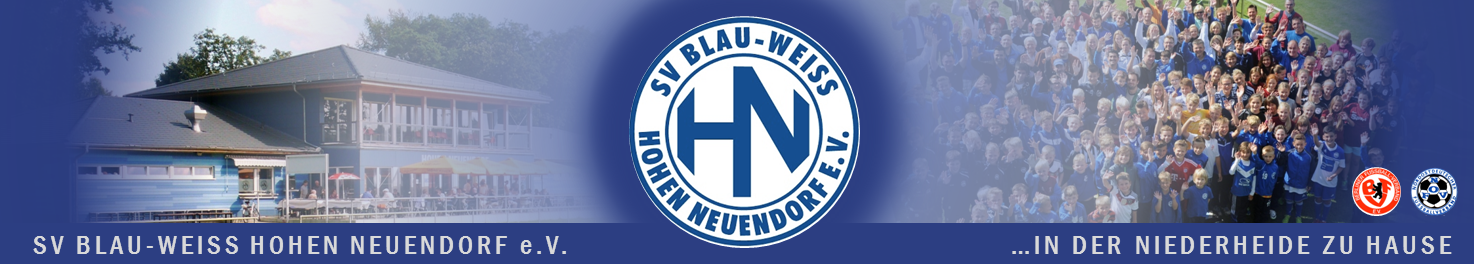 Bericht des Kassenwartes der Jugend:
Einnahmen hauptsächlich aus:
Mitgliedsbeiträgen
Fördermittel der Stadt HN und des Landkreises OHV
Berliner Fußball Verband/ DKLB  
Sponsoren
Veranstaltungen (z.B. Kick Akademien in den Ferien)
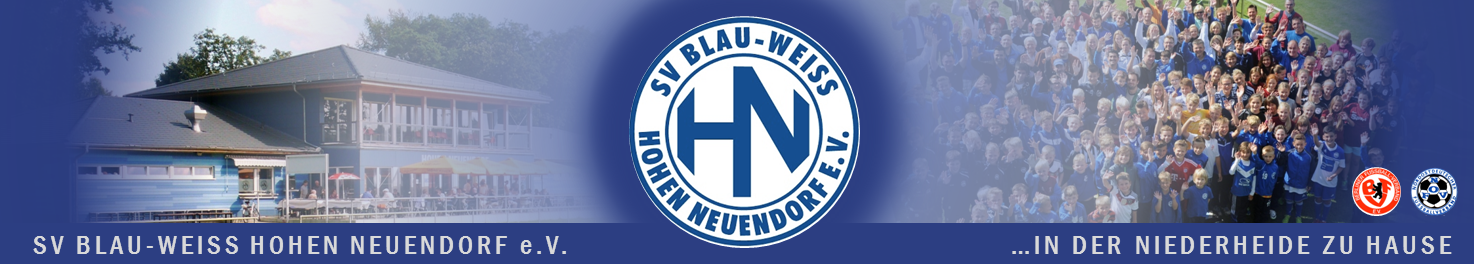 Bericht des Kassenwartes der Jugend:
Ausgaben hauptsächlich für:
Übungsleiterpauschalen
Geschäftsstelle (anteilig)
Betriebskosten (anteilig)
Trainings- und Spielmaterialien (Hallengebühren, Teilnahmegebühren für Turniere, Bälle, Leibchen und anderes)
Einheitliche Spielkleidung (wenn nicht über Sponsoren)
Zuschuss für Trainingsbekleidung (für ein einheitliches Erscheinungsbild)
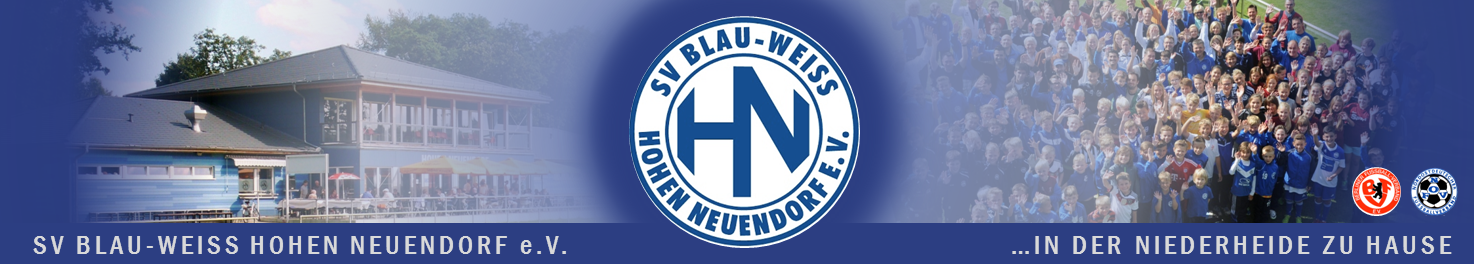 Tagesordnung:
Begrüßung durch den Jugendleiter
Feststellung der ordnungsgemäßen Ladung 
Anträge zur Erweiterung der Tagesordnung				- Beschluss – 
Diskussion und Beschlussfassung über vorliegende Anträge
Bericht der Jugendleitung
Bericht des Kassenwartes der Jugend
Aussprache zu den TOP´en 5+6
Entlastung der Jugendleitung					- Beschluss -
Berufung eines Wahlleiters
Wahlen der Jugendleitung
Einer Jugendleiterin/eines Jugendleiters				- Beschluss -
Einer stellvertretenden Jugendleiterin/eines stellvertretenden Jugendleiters	- Beschluss -
Einer Kassenwartin/eines Kassenwarts 	 			- Beschluss -
Einer Zeugwartin/eines Zeugwarts 				- Beschluss -
Bis zu fünf Beisitzerinnen/Beisitzer				- Beschluss –
10.	Festlegung der Schwerpunkte der zukünftigen Jugendarbeit im Verein
11.	Schlusswort
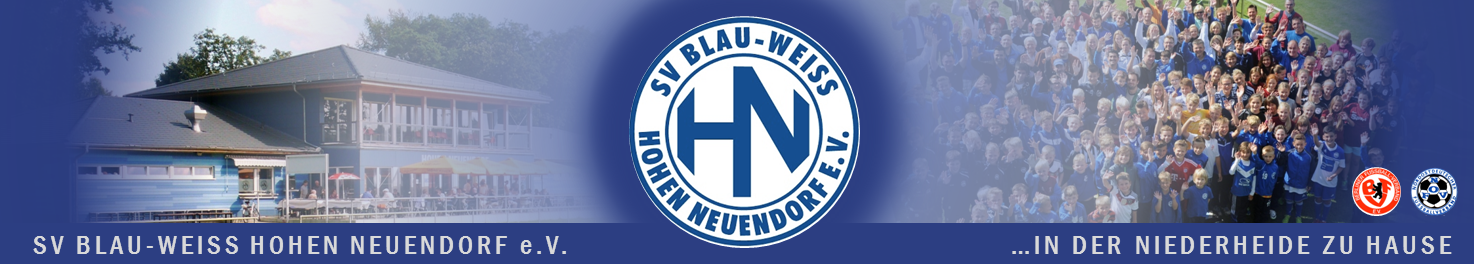 Tagesordnung:
Begrüßung durch den Jugendleiter
Feststellung der ordnungsgemäßen Ladung 
Anträge zur Erweiterung der Tagesordnung				- Beschluss - 
Diskussion und Beschlussfassung über vorliegende Anträge
Bericht der Jugendleitung
Bericht des Kassenwartes der Jugend
Aussprache zu den TOP´en 5+6
Entlastung der Jugendleitung				- Beschluss -
Berufung eines Wahlleiters
Wahlen der Jugendleitung
Einer Jugendleiterin/eines Jugendleiters				- Beschluss -
Einer stellvertretenden Jugendleiterin/eines stellvertretenden Jugendleiters	- Beschluss -
Einer Kassenwartin/eines Kassenwarts 	 			- Beschluss -
Einer Zeugwartin/eines Zeugwarts 				- Beschluss -
Bis zu fünf Beisitzerinnen/Beisitzer				- Beschluss -
10.	Festlegung der Schwerpunkte der zukünftigen Jugendarbeit im Verein
11.	Schlusswort
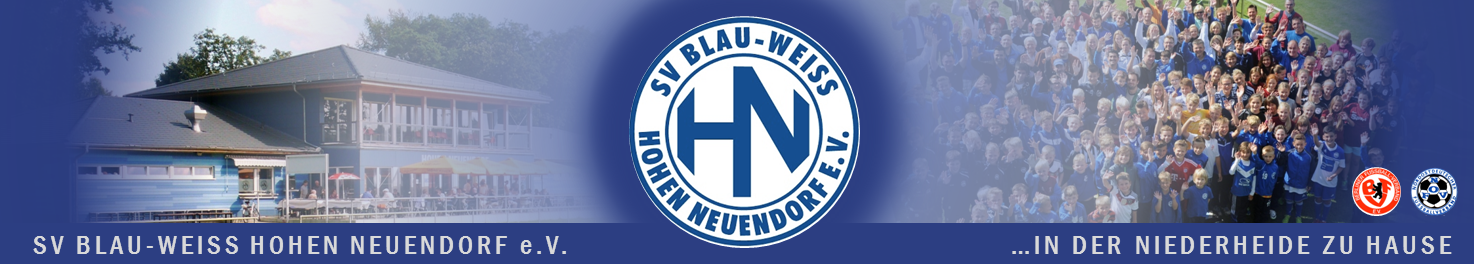 Tagesordnung:
Begrüßung durch den Jugendleiter
Feststellung der ordnungsgemäßen Ladung 
Anträge zur Erweiterung der Tagesordnung				- Beschluss - 
Diskussion und Beschlussfassung über vorliegende Anträge
Bericht der Jugendleitung
Bericht des Kassenwartes der Jugend
Aussprache zu den TOP´en 5+6
Entlastung der Jugendleitung					- Beschluss -
Berufung eines Wahlleiters				
Wahlen der Jugendleitung
Einer Jugendleiterin/eines Jugendleiters				- Beschluss -
Einer stellvertretenden Jugendleiterin/eines stellvertretenden Jugendleiters	- Beschluss -
Einer Kassenwartin/eines Kassenwarts 	 			- Beschluss -
Einer Zeugwartin/eines Zeugwarts 				- Beschluss -
Bis zu fünf Beisitzerinnen/Beisitzer				- Beschluss -
10.	Festlegung der Schwerpunkte der zukünftigen Jugendarbeit im Verein
11.	Schlusswort
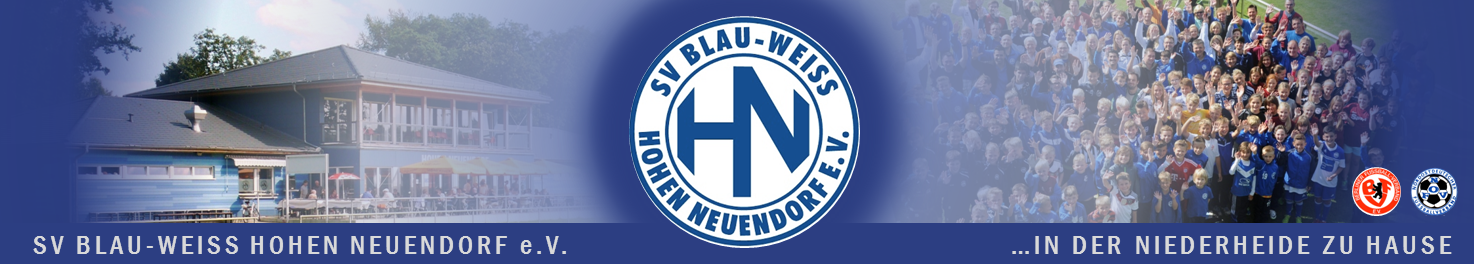 Tagesordnung:
Begrüßung durch den Jugendleiter
Feststellung der ordnungsgemäßen Ladung 	
Anträge zur Erweiterung der Tagesordnung				- Beschluss – 
Diskussion und Beschlussfassung über vorliegende Anträge
Bericht des Jugendvorstandes
Bericht des Kassenwartes der Jugend
Aussprache zu den TOP´en 5+6
Entlastung der Jugendleitung					- Beschluss -
Berufung eines Wahlleiters
Wahlen der Jugendleitung
Einer Jugendleiterin/eines Jugendleiters				- Beschluss -
Einer stellvertretenden Jugendleiterin/eines stellvertretenden Jugendleiters	- Beschluss -
Einer Kassenwartin/eines Kassenwarts 	 			- Beschluss -
Einer Zeugwartin/eines Zeugwarts 				- Beschluss -
Bis zu fünf Beisitzerinnen/Beisitzer				- Beschluss -
10.	Festlegung der Schwerpunkte der zukünftigen Jugendarbeit im Verein
11.	Schlusswort
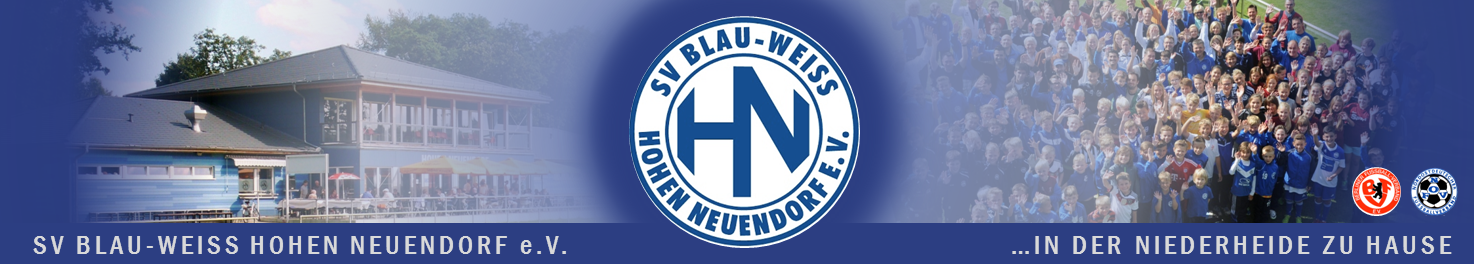 Wahl einer Jugendleiterin/eines Jugendleiters:
Vorschlag der amtierenden Jugendleitung: 
Manuel Jasper
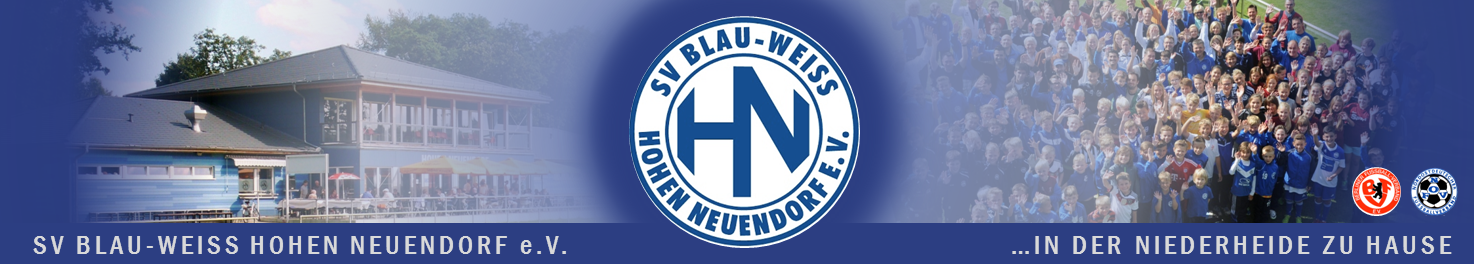 Wahl einer stellvertretenden Jugendleiterin/ eines stellvertretenden Jugendleiters:
Vorschlag der amtierenden Jugendleitung: 
Patrick Schmidt
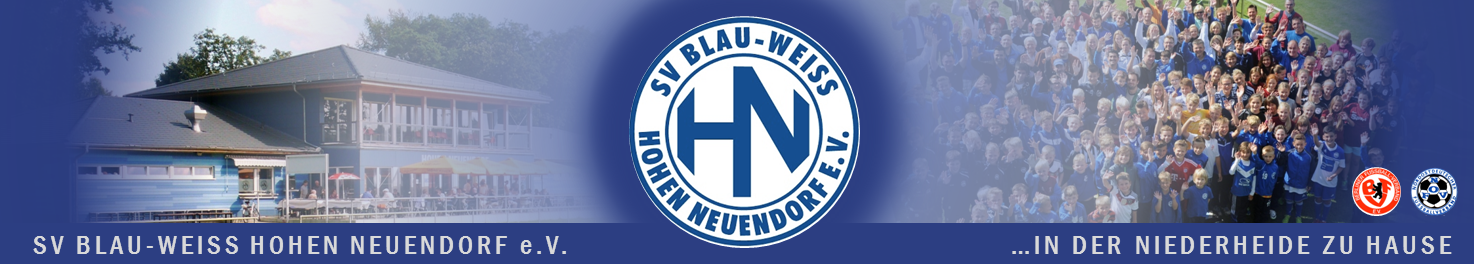 Wahl einer Kassenwartin/ eines Kassenwarts:
Vorschlag der amtierenden Jugendleitung: 
Thomas Mundt
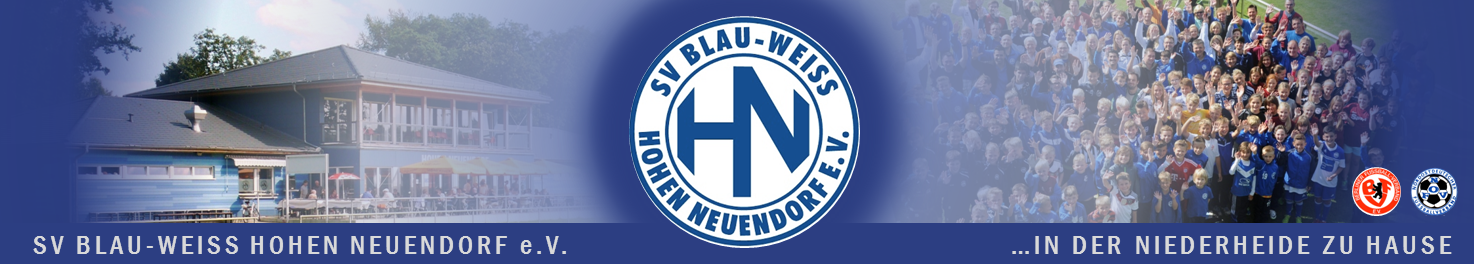 Wahl einer Zeugwartin/ eines Zeugwarts:
Vorschlag der amtierenden Jugendleitung: 
Dirk Pistorius
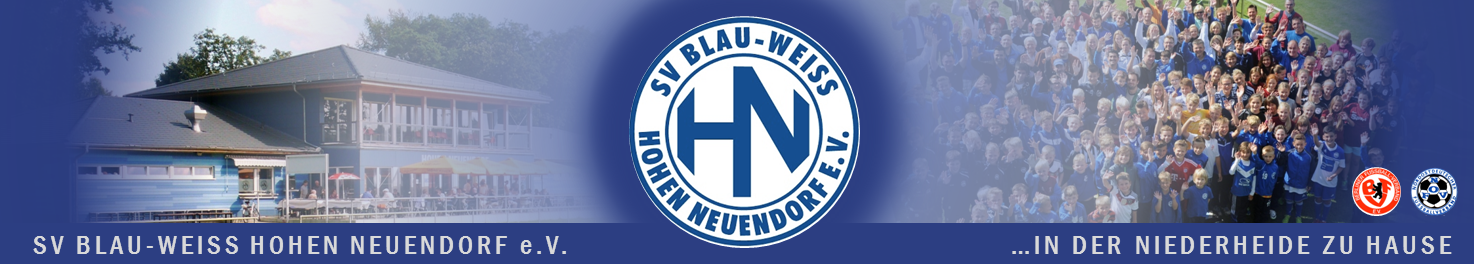 Wahl von bis zu fünf Beisitzerinnen und Beisitzern:
Vorschlag der amtierenden Jugendleitung: 
Hannes Freyer, Yannick Gebel, Yannick Hann, Leonard Kühn + Christopher Voigt
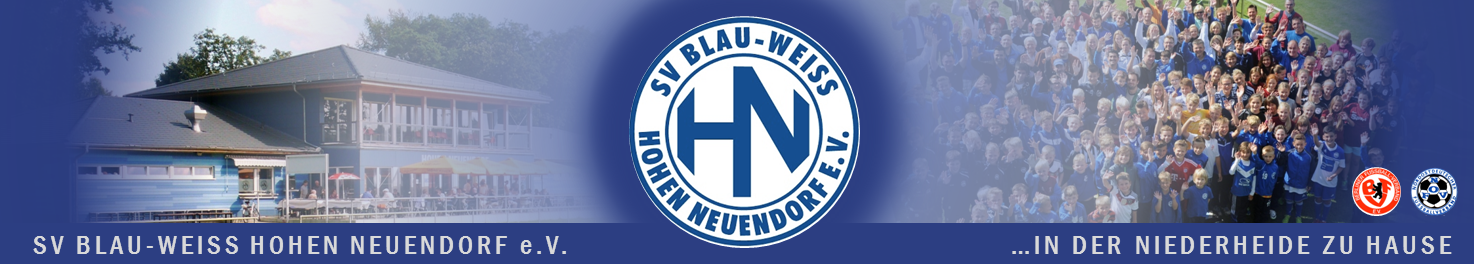 Tagesordnung:
Begrüßung durch den Jugendleiter
Feststellung der ordnungsgemäßen Ladung 	
Anträge zur Erweiterung der Tagesordnung				- Beschluss – 
Diskussion und Beschlussfassung über vorliegende Anträge
Bericht des Jugendvorstandes
Bericht des Kassenwartes der Jugend
Aussprache zu den TOP´en 5+6
Entlastung der Jugendleitung					- Beschluss -
Berufung eines Wahlleiters
Wahlen der Jugendleitung
Einer Jugendleiterin/eines Jugendleiters				- Beschluss -
Einer stellvertretenden Jugendleiterin/eines stellvertretenden Jugendleiters	- Beschluss -
Einer Kassenwartin/eines Kassenwarts 	 			- Beschluss -
Einer Zeugwartin/eines Zeugwarts 				- Beschluss -
Bis zu fünf Beisitzerinnen/Beisitzer	
Festlegung der Schwerpunkte der zukünftigen Jugendarbeit im Verein
12.	Schlusswort
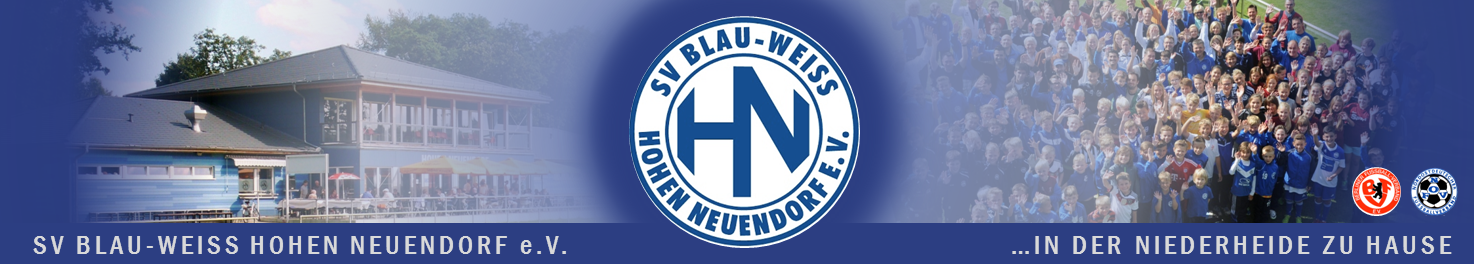 Tagesordnung:
Begrüßung durch den Jugendleiter
Feststellung der ordnungsgemäßen Ladung 	
Anträge zur Erweiterung der Tagesordnung				- Beschluss – 
Diskussion und Beschlussfassung über vorliegende Anträge
Bericht des Jugendvorstandes
Bericht des Kassenwartes der Jugend
Aussprache zu den TOP´en 5+6
Entlastung der Jugendleitung					- Beschluss -
Berufung eines Wahlleiters
Wahlen der Jugendleitung
Einer Jugendleiterin/eines Jugendleiters				- Beschluss -
Einer stellvertretenden Jugendleiterin/eines stellvertretenden Jugendleiters	- Beschluss -
Einer Kassenwartin/eines Kassenwarts 	 			- Beschluss -
Einer Zeugwartin/eines Zeugwarts 				- Beschluss -
Bis zu fünf Beisitzerinnen/Beisitzer	
Festlegung der Schwerpunkte der zukünftigen Jugendarbeit im Verein 
Schlusswort
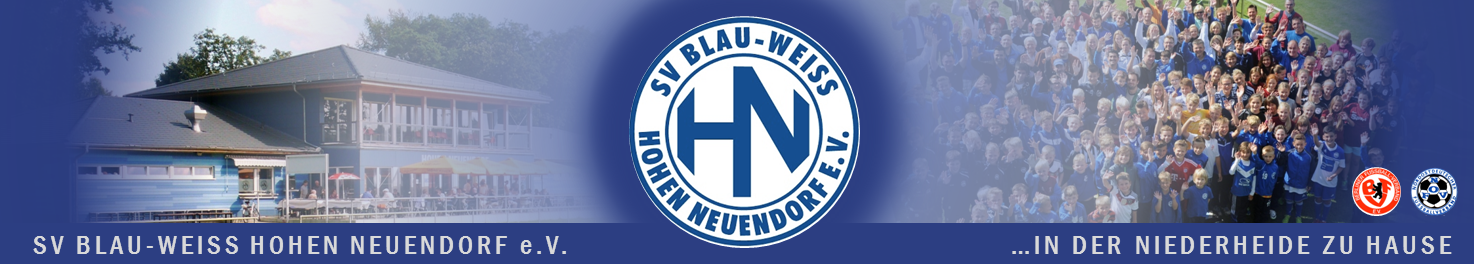 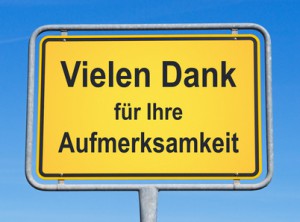 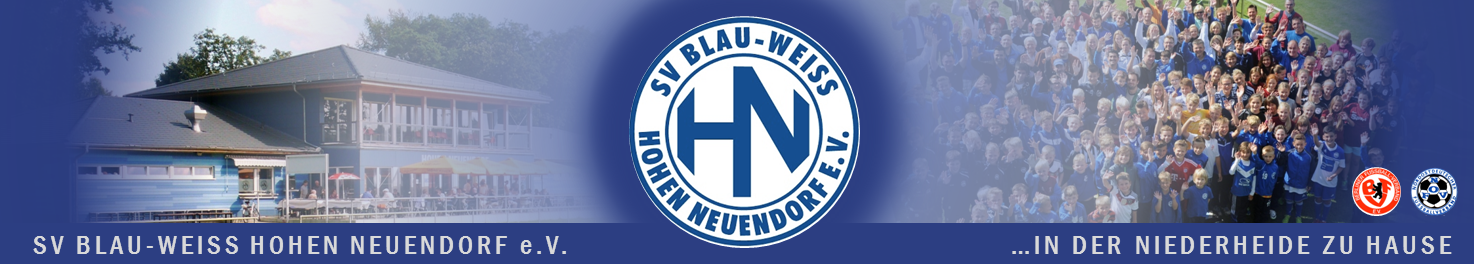 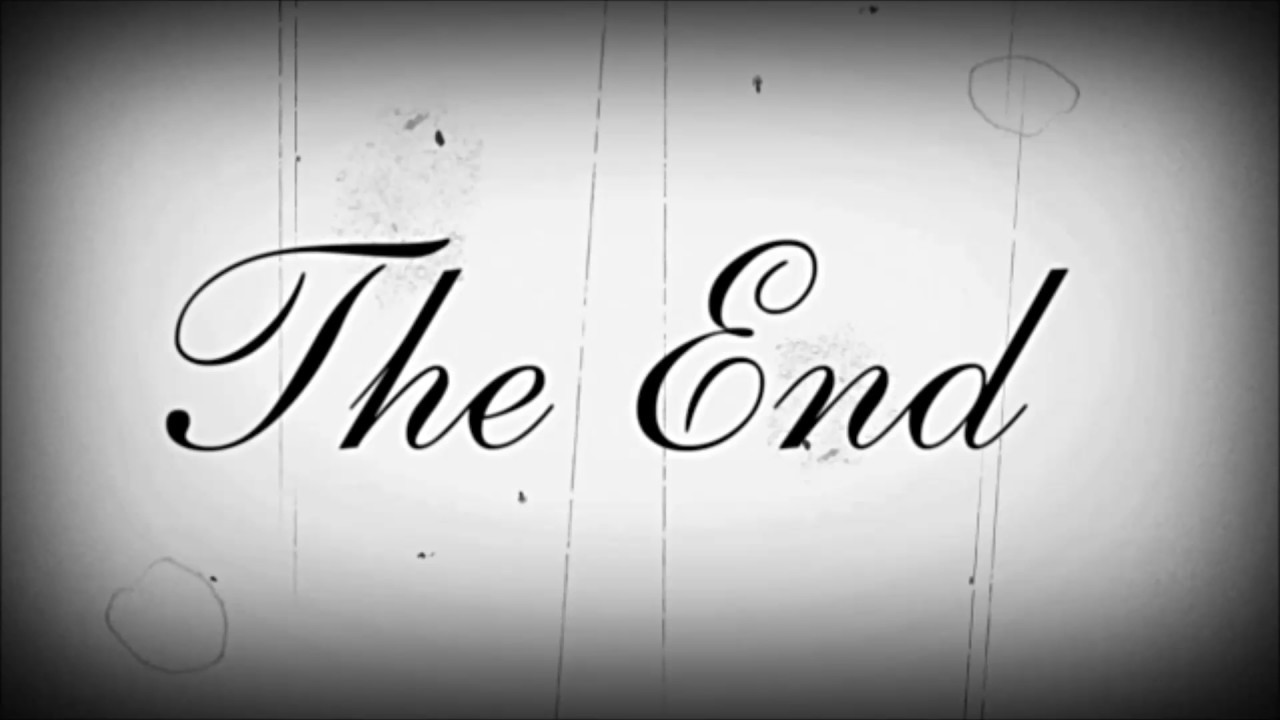